TPS2054B Current Limit
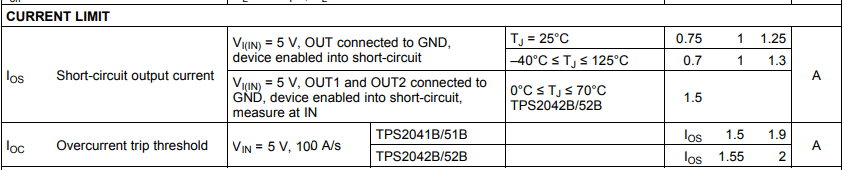 1